Неметаллы. Общие свойства. Состав воздуха.
1. Рассмотреть положение неметаллов        в ПТХЭ и особенности их     электронного строения.2. Повторить понятия     электроотрицательности и     аллотропии. 3. Рассмотреть состав воздуха.
Цели  урока:
Хромотерапия
Хромотерапия - действие света и цветов. Каждый цветовой тон обладает специфическими свойствами и благоприятно действует на нервную систему.

 Красный цвет оказывает стимулирующий эффект

 Оранжевый цвет - оживляющий эффект

 Желтый цвет - успокаивающий эффект

 Зелёный цвет - расслабляющий эффект.
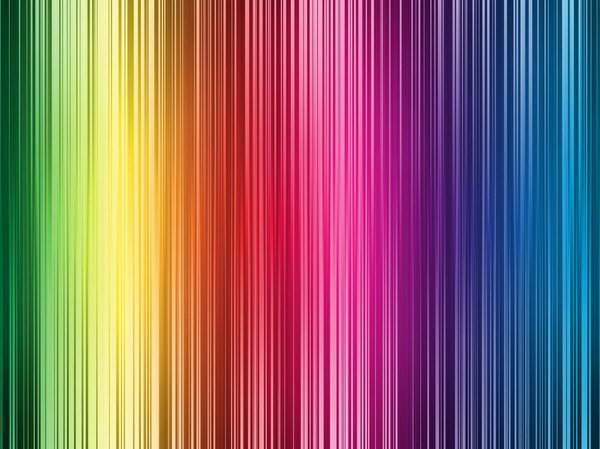 План урока
Определение положения неметаллов в ПТХЭ.
Особенности атомного  строения неметаллов.
Характеристика простых веществ неметаллов. 
Аллотропия и ЭО неметаллов.
Состав воздуха.
Неметаллы – химические элементы, которые образуют в свободном виде простые вещества, не обладающие физическими свойствами металлов
Пери –
оды
Группы элементов
VIII
I
II
III
IV
V
VI
VII
Не
1
(Н)
2
4.0026
Гелий
2
Nе
Na
Мg
Al
Cl
Si
P
S
К
Сa
Н
Li
Ве
F
О
N
С
В
Ge
Ga
Br
Se
As
Sr
Rb
Sb
Sn
Тe
I
Ва
Cs
Ро
Вi
Pb
At
10
11
12
13
17
14
15
17
19
20
1
3
4
9
8
7
6
5
32
31
35
34
33
38
37
51
50
52
53
56
55
84
83
82
85
20,183
35,453
28,086
30,9738
32,064
1,00797
18,9984
15,9994
14,0067
12,01115
10,811
79,904
78,96
74,9216
78,96
126,9044
210
22,9898
24,312
39,102
40,08
6.939
87,62
85,47
137.34
132,905
26,9815
9,0122
72,59
26,9815
121,75
118,69
[210]
208,980
207,19
Борий
Сиборгий
Резерфордий
Дубний
Хассий
Мейтнерий
Неон
Никель
Палладий
Платина
Натрий
Магний
Алюминий
Хлор
Кремний
Фосфор
Сера
Калий
Кальций
Водород
Литий
Бериллий
Фтор
Кислород
Азот
Углерод
Бор
Скандий
Титан
Ванадий
Хром
Марганец
Железо
Кобальт
Цинк
Медь
Германий
Галлий
Бром
Селен
Мышьяк
Стронций
Рубидий
Рутений
Родий
Технеций
Молибден
Ниобий
Цирконий
Кадмий
Серебро
Сурьма
Олово
Теллур
Барий
Цезий
Гафний
Тантал
Вольфрам
Рений
Осмий
Иридий
Ртуть
Золото
Полоний
Висмут
Свинец
Ar
3
18
39,948
Аргон
Ni
4
Кr
36
83,80
Криптон
Pd
5
107
106
104
105
108
109
28
46
78
21
22
23
24
25
26
27
30
29
44
45
43
42
41
40
48
47
72
73
74
75
76
77
80
79
Sc
Ti
V
Cr
[262]
[263]
[261]
[262]
[265]
[266]
58,71
106,4
195,09
44,956
47,90
50,942
51,996
44,956
55,847
58,9332
65,37
63,546
101,07
102,905
[99]
95,94
92,906
91,22
112,40
107,868
178.49
180,948
183.85
186,2
190,2
192,2
200,59
196,967
Мn
Fe
Со
Zn
Сu
Ru
Rh
Тс
Мо
Nb
Zr
Сd
Ag
Hf
Та
W
Re
Оs
Ir
Hg
Аu
Xe
54
131,30
Ксенон
Рt
6
In
ТI
89
39
57
Ас
Y
La
49
81
114,82
204,37
138,81
88,905
138,81
Rn
86
Индий
Таллий
Актиний
Иттрий
Лантан
[222]
Йод
Астат
Радон
Fr
Rа
Rf
Db
Sg
Bh
Hs
Мt
7
87
88
**
[223]
[226]
Франций
Радий
*
Высшие
оксиды
R2О
RO
R2O3
RO2
R2O5
RO3
R2O7
RO4
ЛВС
RH4
RH3
RH2
RH
Положение неметаллов в периодической системе Д. И. Менделеева
Физические свойства неметаллов
Состав неметаллов
Агрегатное состояние неметаллов
Цветовая гамма неметаллов
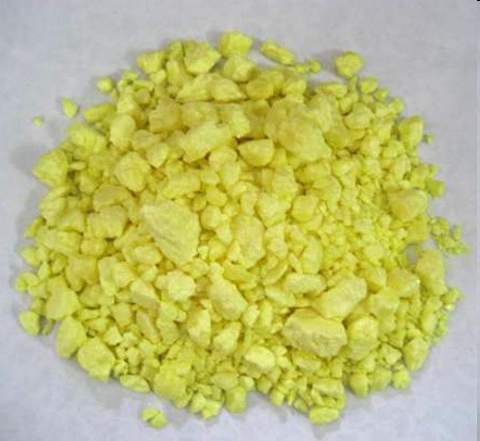 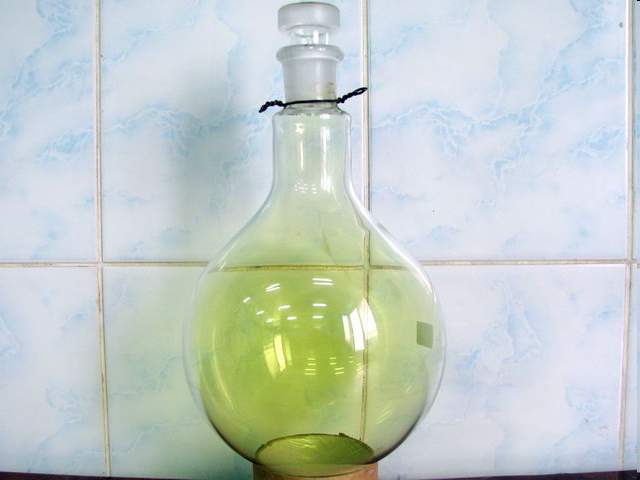 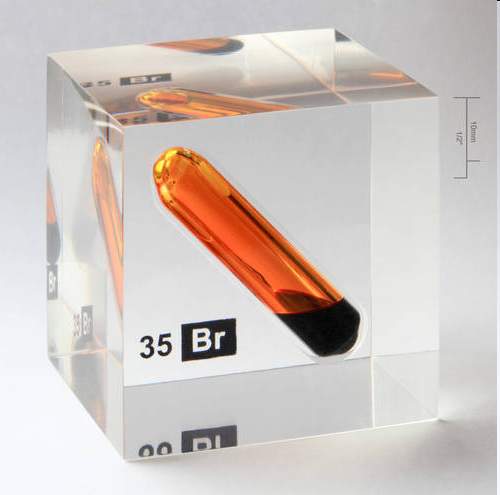 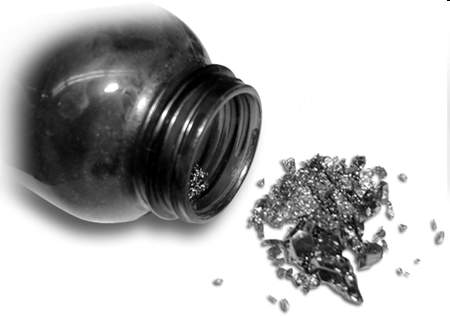 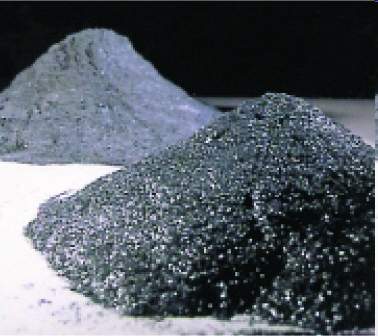 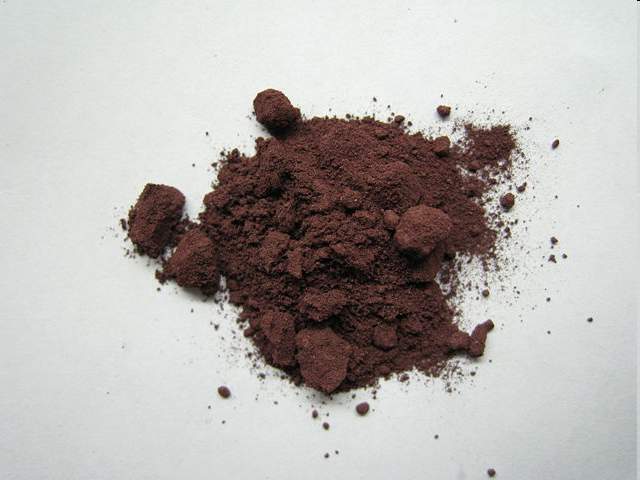 СТРОЕНИЕ
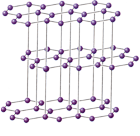 H2,
N2,
O2
Cn,
Bn,
Sin
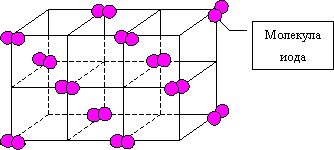 Аллотропия кислорода
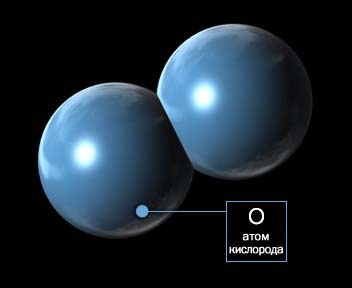 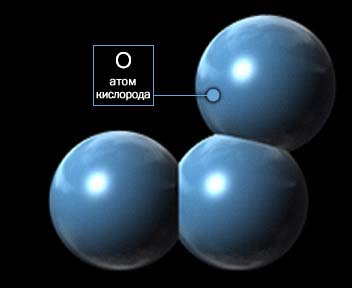 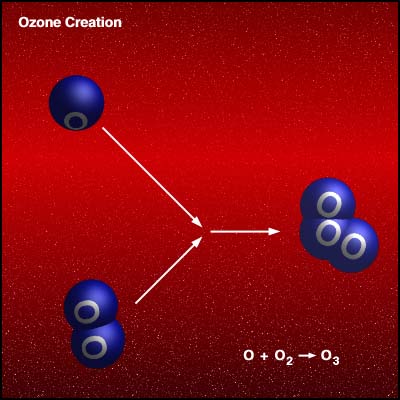 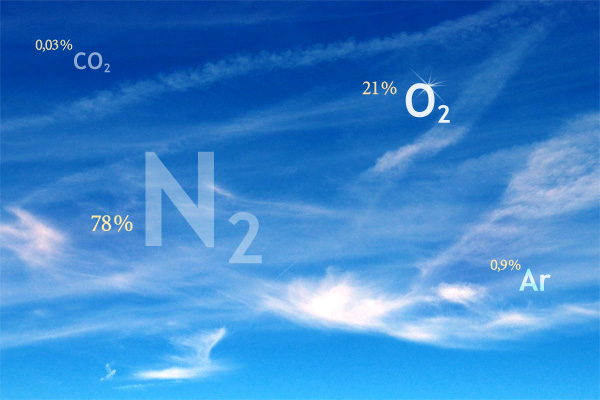 Состав воздуха
Загадка: «Он  такой большой, что занимает весь мир, он 
                  такой маленький, что  пролезет в любую щель »
Взаимопроверка теста
1 вариант                                      2 вариант 
1)  в                                                  1)  а
2)  б                                                  2)  б
3)  б                                                  3)  в
4)  в                                                  4)  б
5)  б                                                  5)  б
6) 1 – а, д, е                                    6)  1 – а, г 
     2 – в, г                                               2 – б, в, г
     3 – б, ж
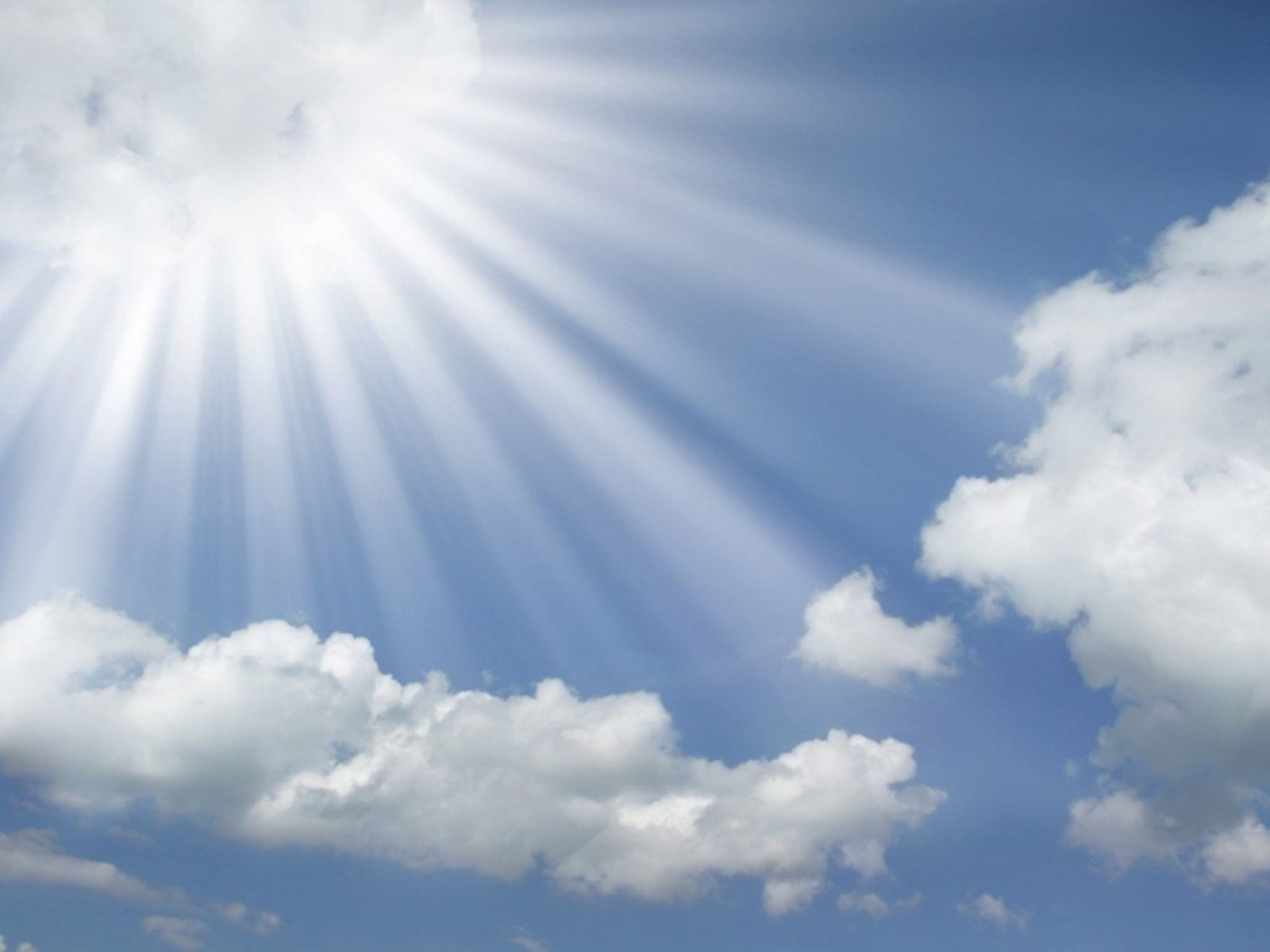 Спасибо за урок!